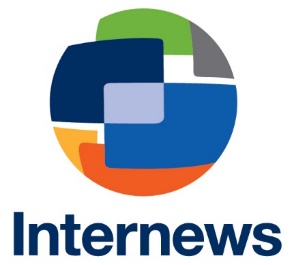 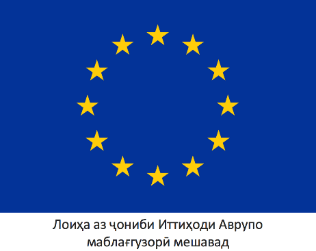 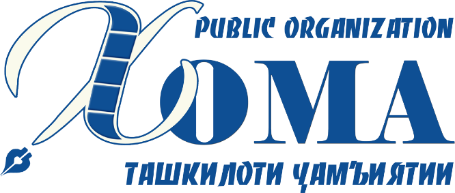 "Журналисти хуб бо он фарқкунанда аст, ки ҳич тараферо ҷонибдорӣ намекунад. Ҳатто тараферо, ки амали мусбат анҷом медиҳад”
Йоахим Фридрихс (Hanns Joachim Friedrichs), 
журналисти олмонӣ